PETITE ACTIVITÉPANIER POUR PÂQUES
FAITE PAR ANA 
GRANDE SECTION
Classe Maitre Dominique
Confinement le jeudi 09 Avril2020
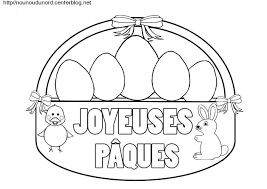 POUR LA RÉALISATION De mon  PANIER J’AI BESOIN…
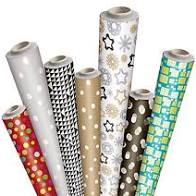 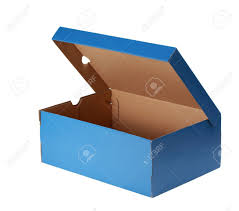 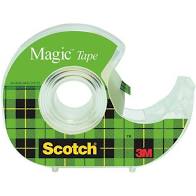 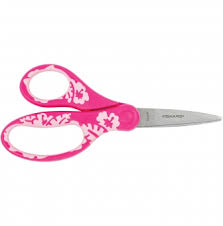 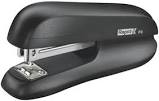 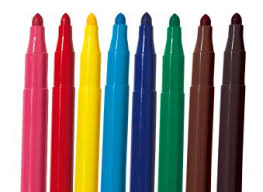 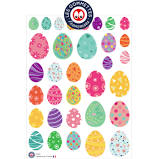 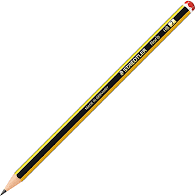 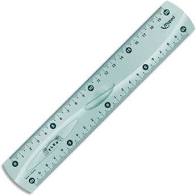 Bonjour les copains et copines!!
J’espère que vous allez tous bien!!
Et c’est parti pour l’ activitÉ …
Pas facile ….il faut que je sois patiente…hihi
Toujours concentrée…
Je suis contente de mon travail… 
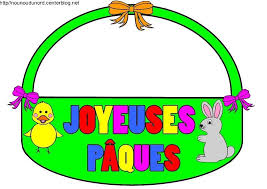 J’EN PROFITE POUR VOUS SOUHAITER
DE TRES JOYEUSES FÊTES de PÂQUES
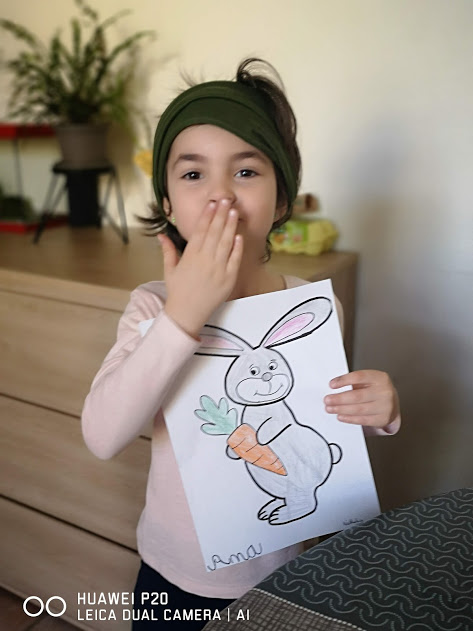 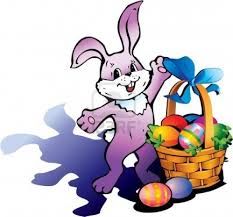